CHOOSING THE RIGHT PROVIDER
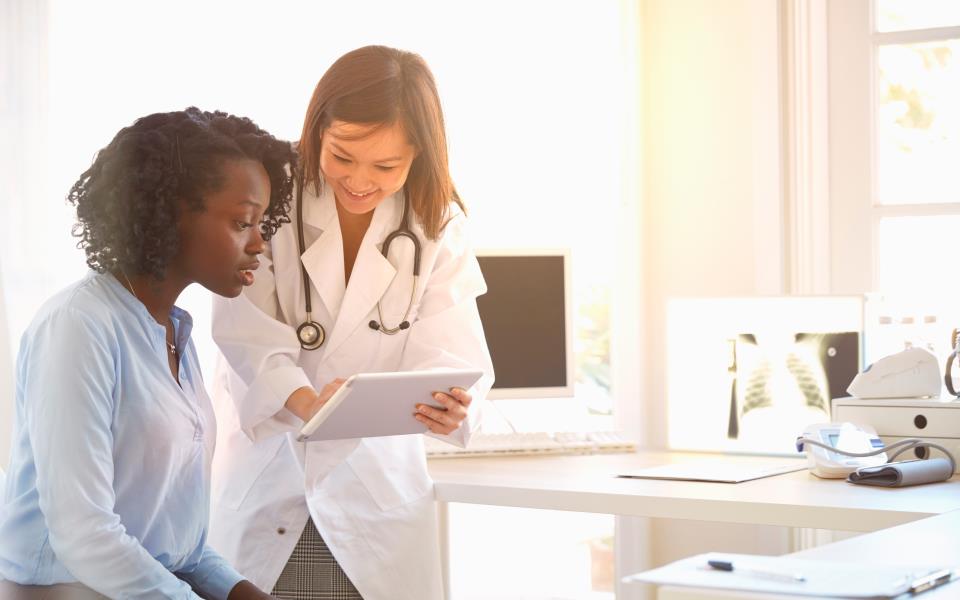 A trip to the ER can easily cost three times as much as a visit to an urgent care or convenience clinic, and your wait time will likely be considerably longer.

Follow these guidelines to help you determine where to go first to get care.
MEDICAL
Telehealth
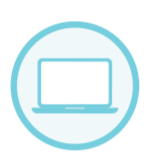 Access Telehealth for:
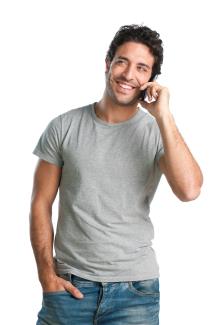 Allergies
Anxiety issues
Back problems 
Bronchitis
Cold and flu symptoms 
Diarrhea and constipation
Ear infections
Headaches and migraines
Rash and skin problems
Sprains and strains
Urinary tract infections
$$$$
Cost Comparison:
Doctor’s Office
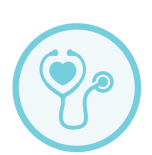 Go to the Doctor’s Office for:
Annual exams and general health issues
Cold and flu symptoms 
Minor aches and pains
Vaccinations
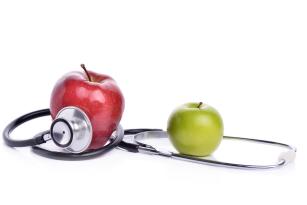 $$$$
Cost Comparison:
Retail Health Clinic
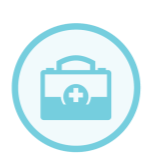 Go to a Retail Health Clinic for:
Common conditions such as pink eye and strep throat
Minor wounds, abrasions and skin conditions (e.g., rash from poison ivy)
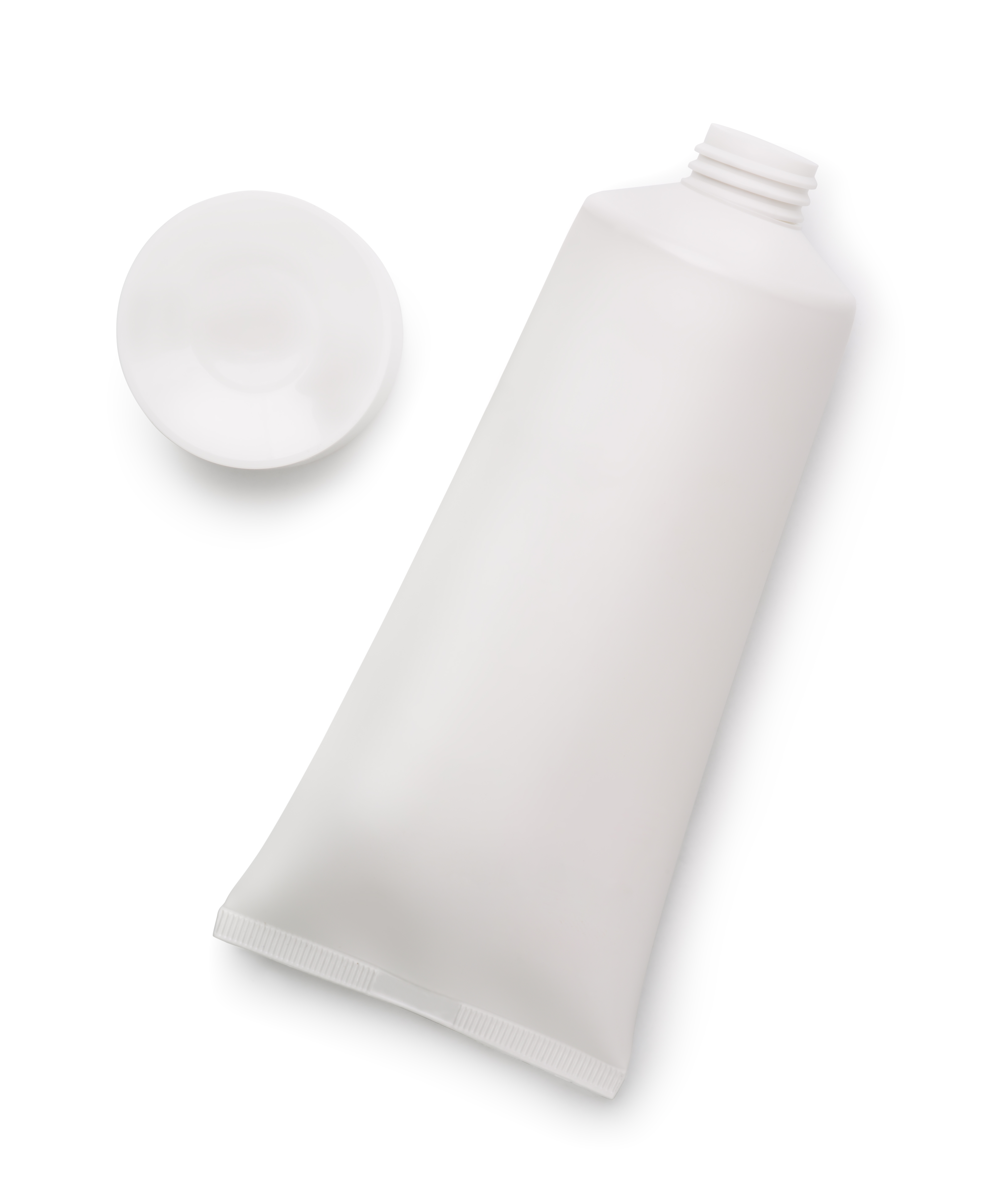 $$$$
Cost Comparison:
Urgent Care
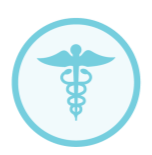 Go to an Urgent Care Center for:
Diagnostic X-rays and laboratory tests
Minor broken bones (e.g., fingers, toes)
Minor infections and rashes
Sprains, strains and cuts
Stomach pain
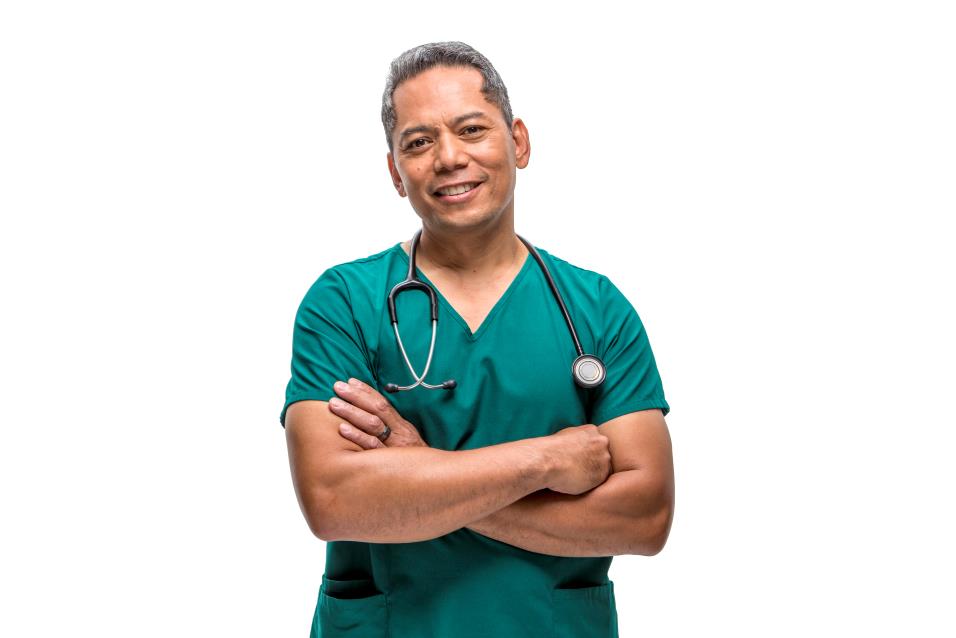 $$$$
Cost Comparison:
Emergency Room
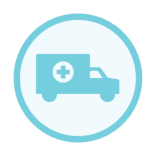 Go to the Emergency Room for:
Chest pain, shortness of breath and other symptoms of heart attack or stroke
Heavy bleeding
Major broken bones (e.g., arms, legs)
Major lacerations and burns
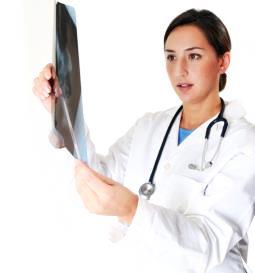 $$$$
Cost Comparison:
Choosing the Right Provider
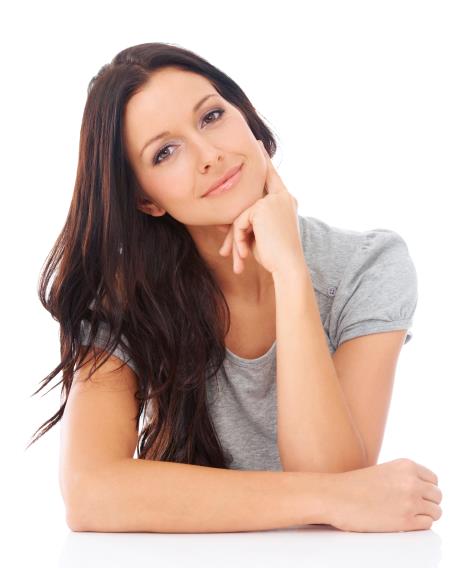 Save Money UsingIn-Network Providers
Use in-network providers whenever possible to get the lowest rate. 
To find in-network providers in your area or to find out whether your current provider is in your plan’s network, visit your insurance company’s website or call the number on the back of your medical ID card.